D.CAMP 리뉴얼 스토리보드
Storyboard
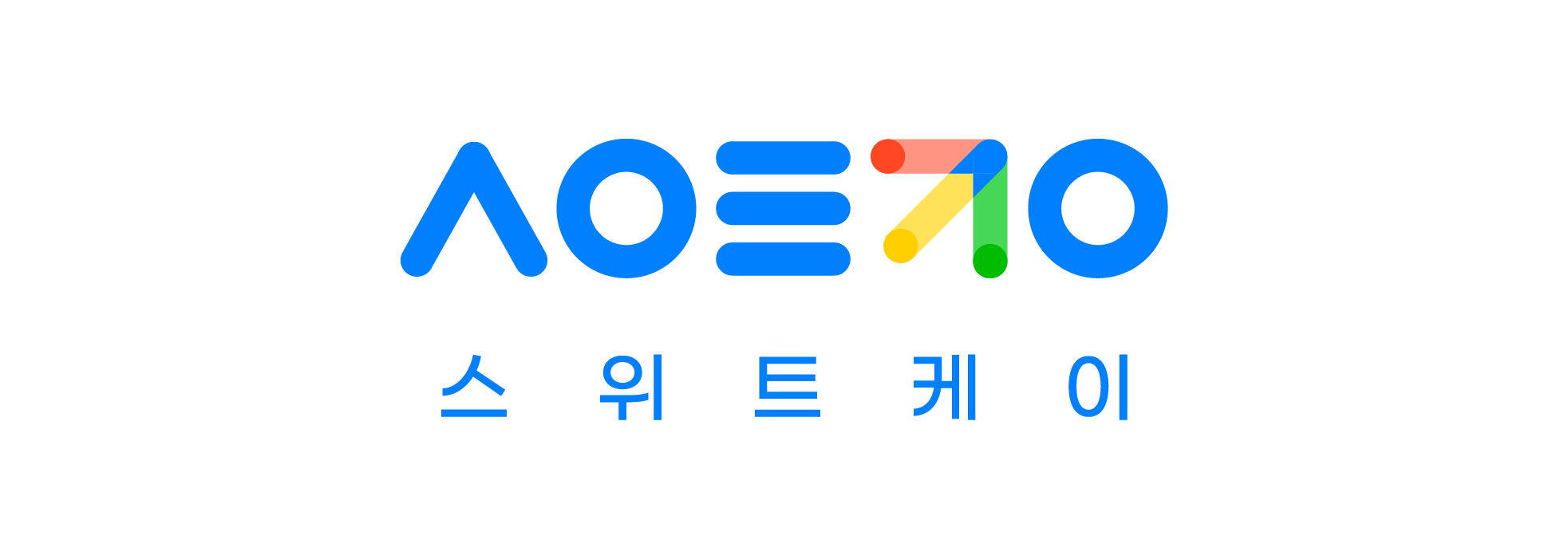 제 · 개정 이력
※ 작성방법 
* 문서 버전 : 최초 버전은 0.1으로 시작하되, 변경 사항이 오류수정 등 미비할 경우 소수점 자리, 내용 추가 등 중대한 변경이 발생한 경우는 정수 자리의 버전번호 증가로 구분 
* 변경 사유 : 최초작성/내용수정/내용추가/내용삭제로 구분하여 기입
2
작업자 메뉴
D.CAMP
로그인
신규 작업자 등록
신규 관리자 등록
마이페이지
작업자
메인 화면
(프로젝트 선택)
게시판
연습장
가공
연습장 리스트
공지사항
Q&A
3
관리자 메뉴
로그인
신규 작업자 등록
신규 관리자 등록
마이페이지
D.CAMP
관리자
게시판
유효성 관리
작업 관리
프로젝트 관리
(프로젝트 리스트)
회원 관리
생성
작업 현황
권한 관리
프로젝트 설정

프로젝트 정보
라벨 생성
단계 설정
배정
권한 관리
정산
4
로그인
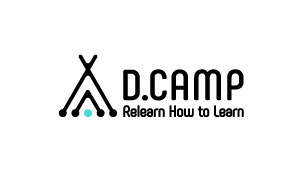 아이디
로그인
비밀번호
□ 아이디 저장
아이디 또는 비밀번호를
잘못 입력하셨습니다. 

다시 확인해주세요.
6
확인
작업자 로그인 > 메인 (프로젝트별 통계)
작업자_1
프로젝트 A    월별 통계
프로젝트 A 

요약글
프로젝트 B    월별 통계
프로젝트 B

요약글
작업자 로그인 > 프로젝트 선택 > 데이터 리스트
가공        게시판          연습장
작업자_1
프로젝트 A > 데이터 리스트
검색어
데이터 유형
전체
이미지
동영상
1
데이터 상태
전체
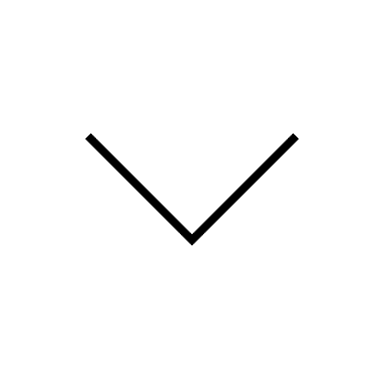 조회
2
2
3
4
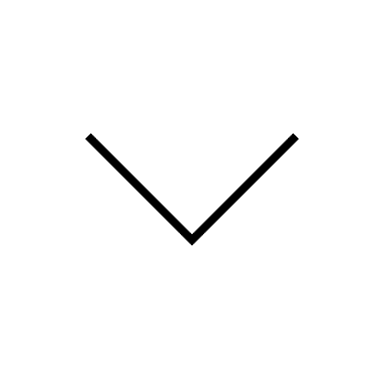 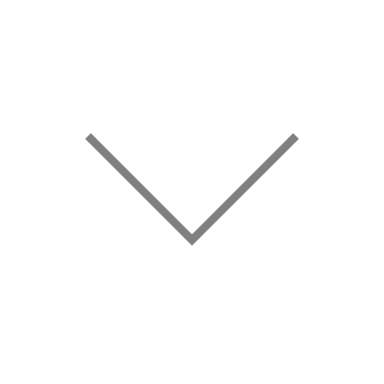 1
가공
작업자 가공 화면
작업자_1
11
12
2
1
10
4
3
5
7
6
8
9
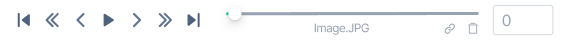 관리자 확인
제출
이슈사항
객체
라벨
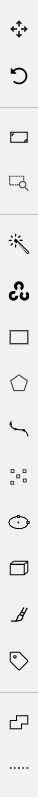 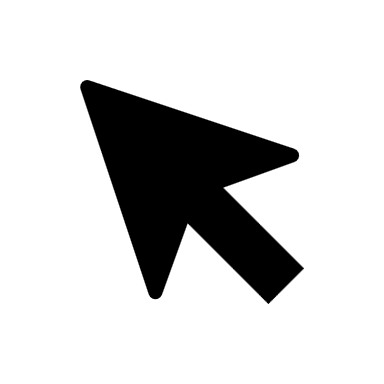 보류 처리되었습니다.
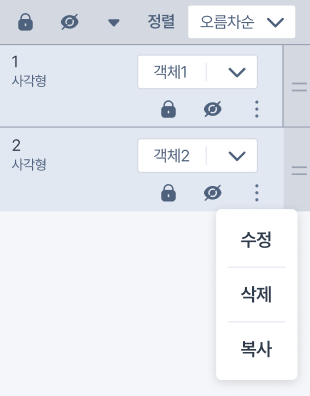 작업 내역을 저장하시겠습니까?
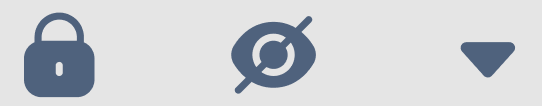 확인
저장
취소
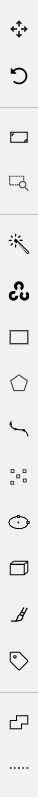 제출 되었습니다.
사유를 기재해주세요.
확인
확인
요청됨
모양
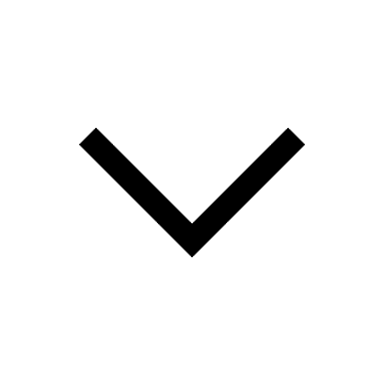 색상
라벨
객체
그룹
투명도
선택된 항목 투명도
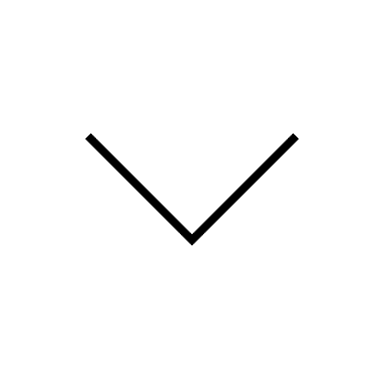 작업자 가공 화면
작업자_1
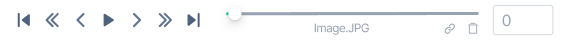 관리자 확인
이슈사항
객체
라벨
1
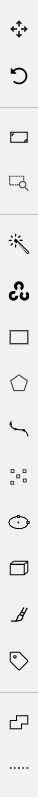 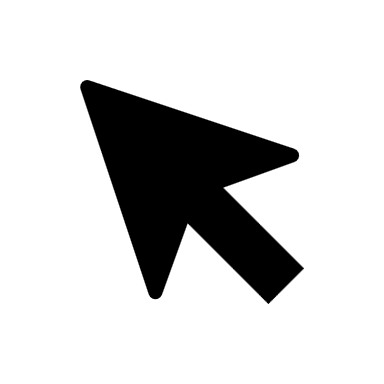 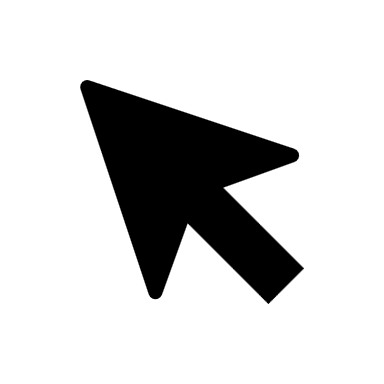 라벨-0
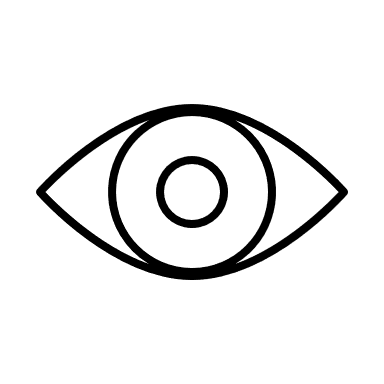 2
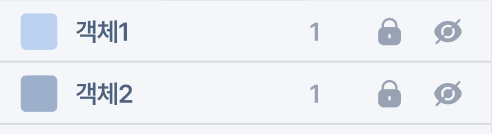 3
4
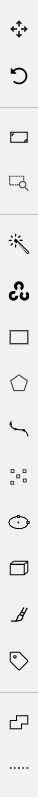 5
6
7
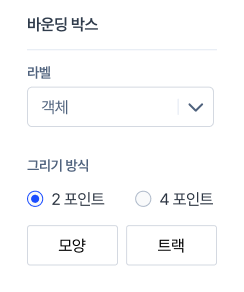 폴리곤
키포인트
라벨
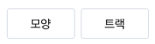 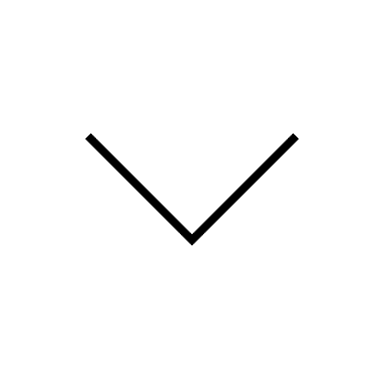 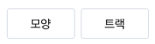 모양
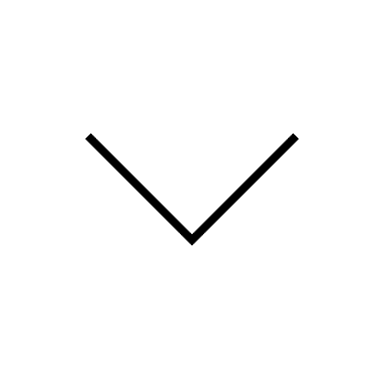 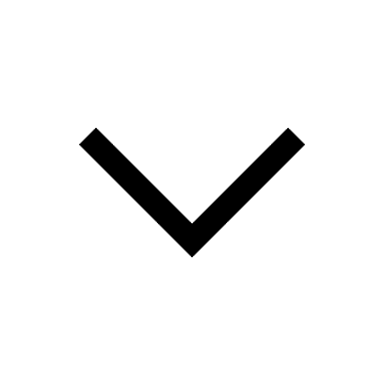 색상
라벨
객체
그룹
8
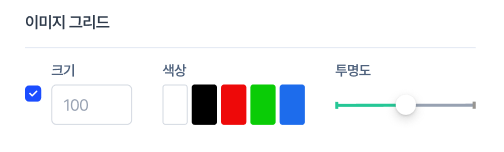 투명도
선택된 항목 투명도
작업자 가공 화면
작업자_1
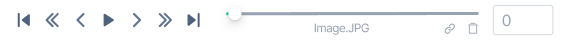 관리자 확인
이슈사항
객체
라벨
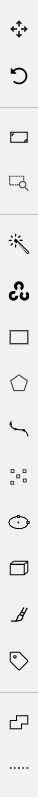 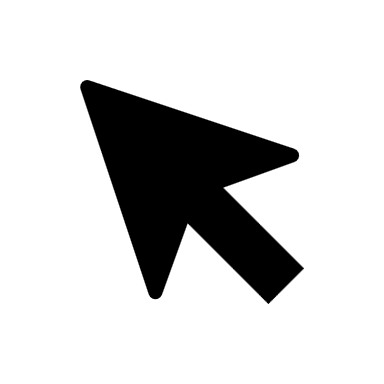 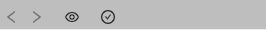 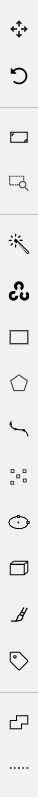 모양
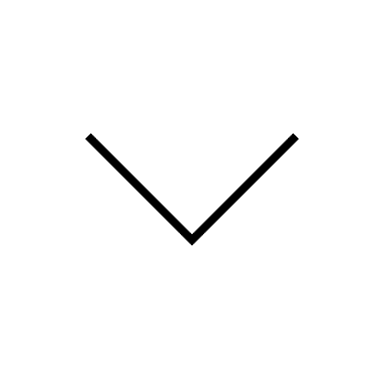 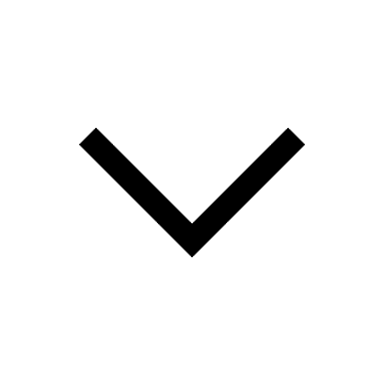 색상
라벨
객체
그룹
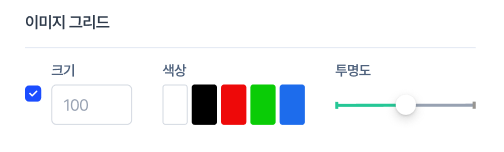 투명도
선택된 항목 투명도
작업자 가공 화면 (키포인트)
작업자_1
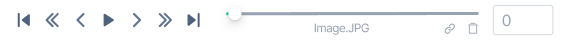 스켈레톤 뷰
관리자 확인
2
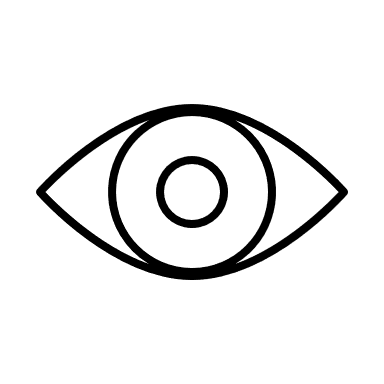 1
E_F021_T097-T03-00_T000-T00-00_B00058_C.JPG
이슈사항
객체
라벨
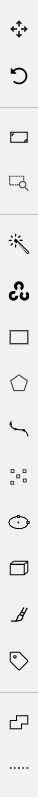 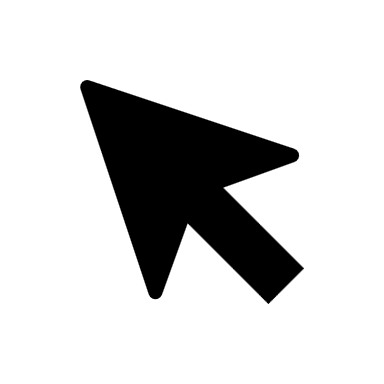 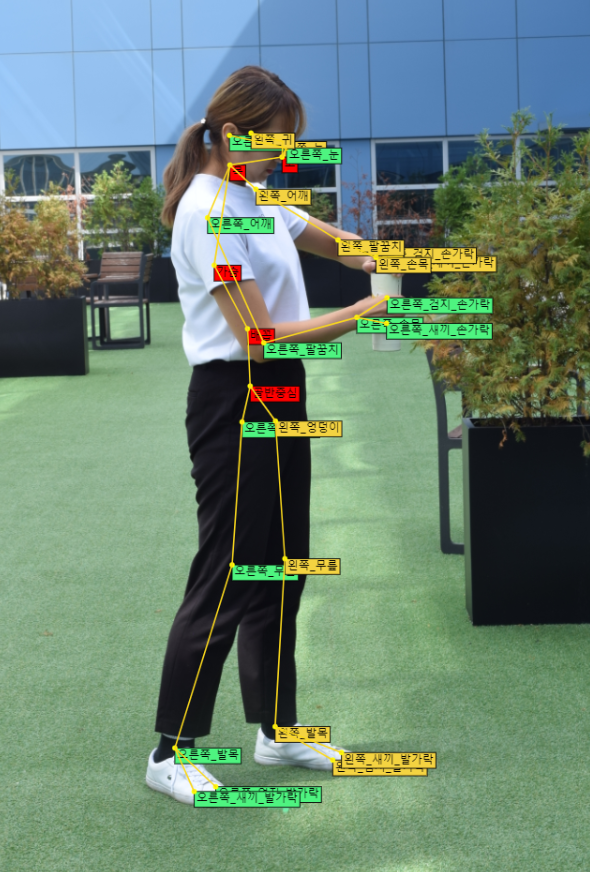 라벨-0
3
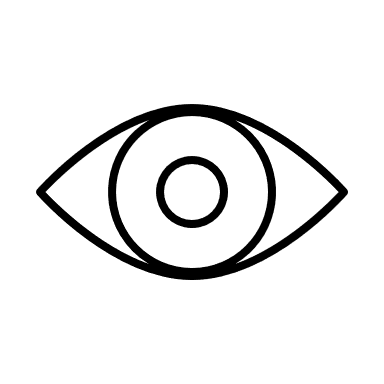 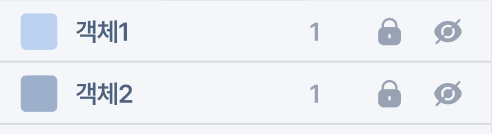 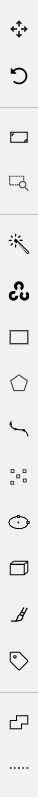 모양
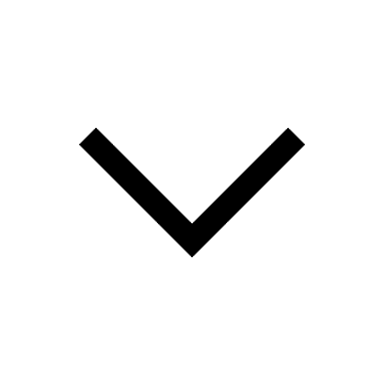 색상
라벨
객체
그룹
투명도
선택된 항목 투명도
프로젝트 관리 (관리자)
관리자 로그인 > 메인 (대시보드)
프로젝트 관리          회원 관리         작업 관리        유효성 관리          게시판
관리자_1
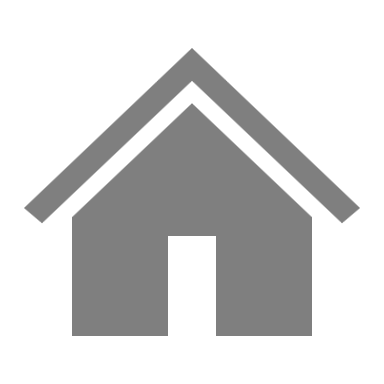 2
+
1
프로젝트 A    월별 통계
프로젝트 A 

요약글
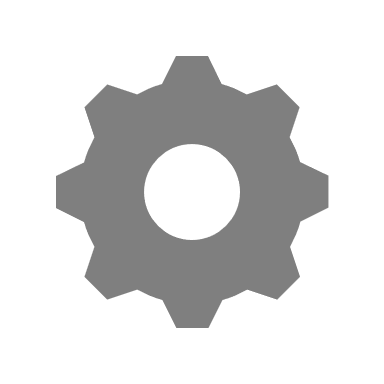 3
1
프로젝트 B    월별 통계
프로젝트 B

요약글
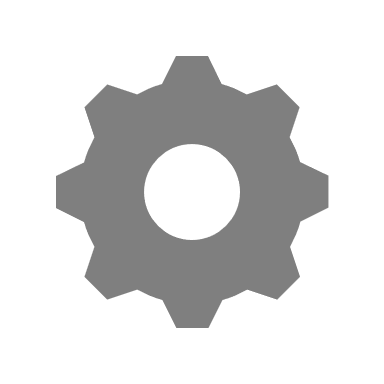 3
관리자 로그인 > 프로젝트 관리 (프로젝트 목록)
프로젝트 관리          회원 관리         작업 관리        유효성 관리          게시판
관리자_1
> 프로젝트 관리
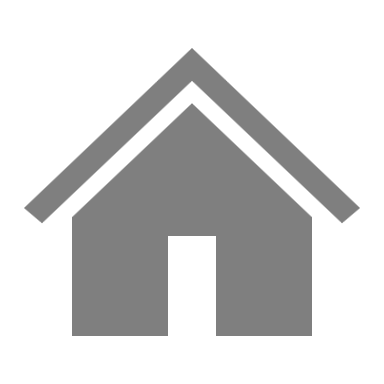 프로젝트 목록
전체
전체
데이터 유형
이미지
동영상
프로젝트 상태
텍스트
2
1
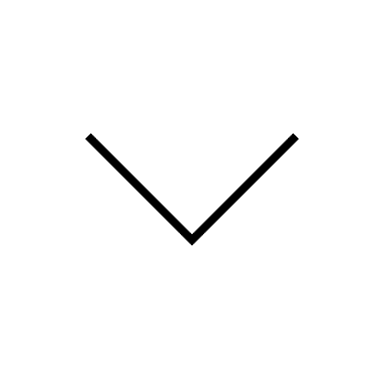 4
3
검색어
검색
조회
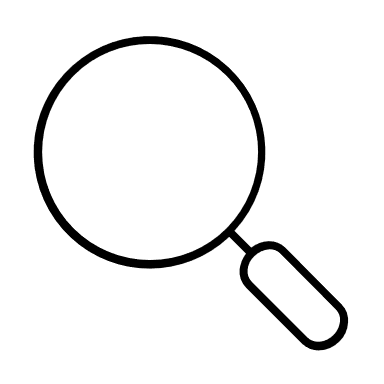 5
프로젝트 생성
총 5건
6
관리자 로그인 > 프로젝트 선택 > 작업 현황
프로젝트 관리          회원 관리         작업 관리        유효성 관리          게시판
관리자_1
> 프로젝트 관리 > 작업 현황
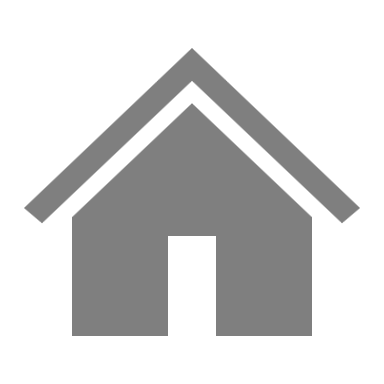 1
2
전체
프로젝트 A
프로젝트
단계
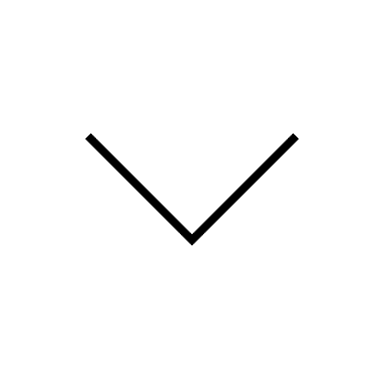 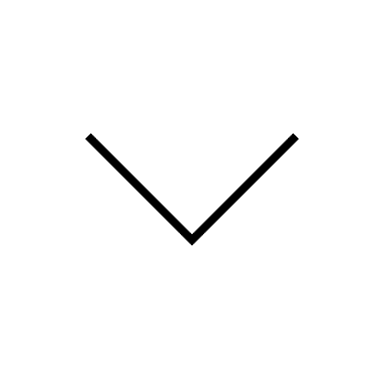 4
5
3
전체
전체
데이터 상세 상태
데이터 상태
관리자 확인
전체
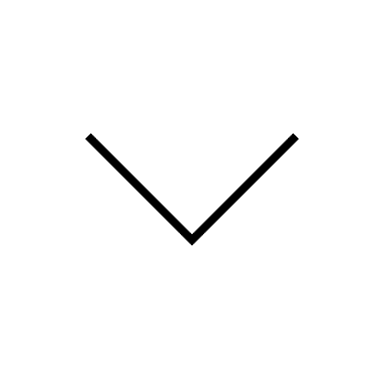 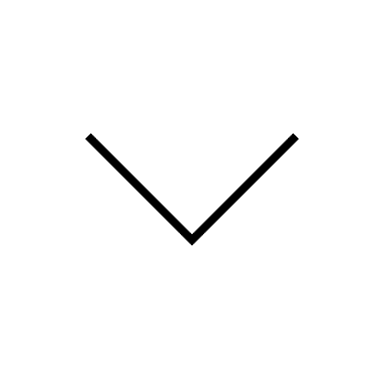 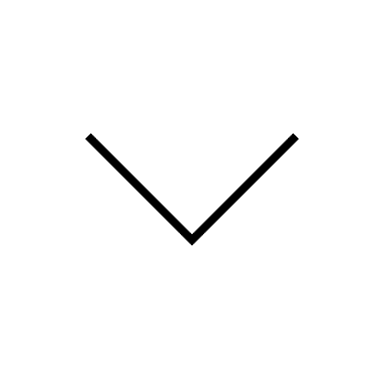 8
7
6
작업자
검색
검색어
조회
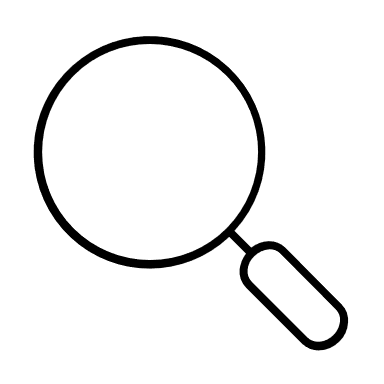 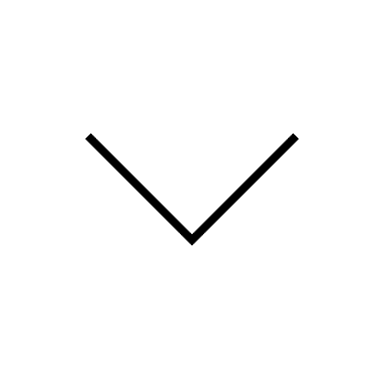 11
9
담당자 변경
프로젝트 A 전체 단계 데이터
14
10
12
13
15
2
3
4
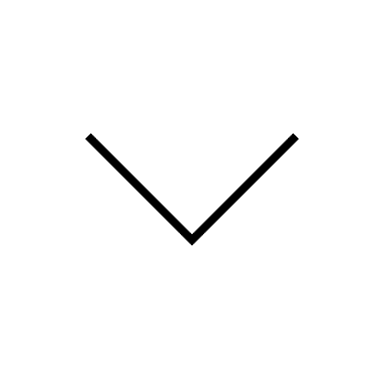 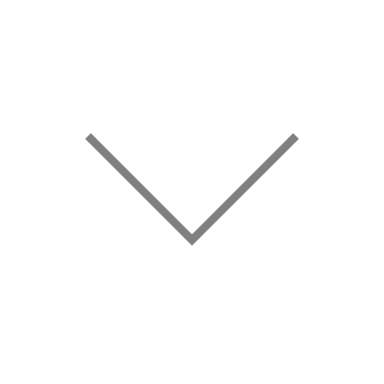 1
저장
관리자 로그인 > 프로젝트 선택 > 작업 현황 (담당자 변경 팝업)
프로젝트 관리          회원 관리         작업 관리        유효성 관리          게시판
관리자_1
> 프로젝트 관리 > 작업 현황
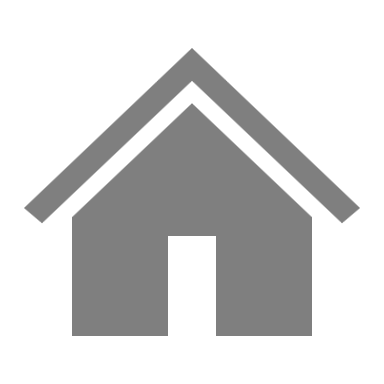 전체
전체
데이터 상세 상태
프로젝트 A
데이터 상태
프로젝트
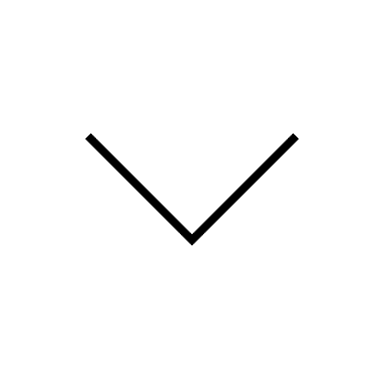 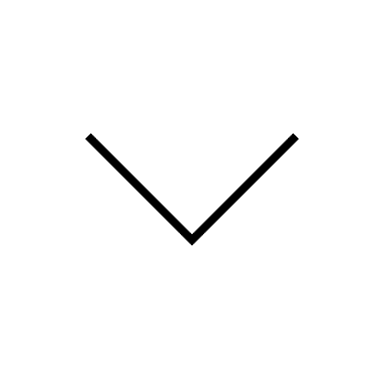 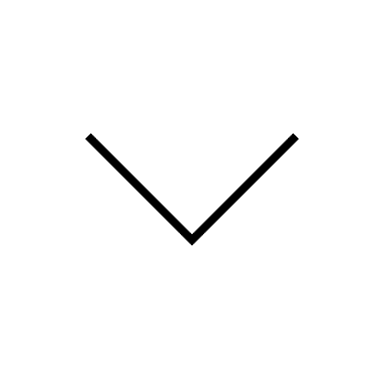 관리자 확인
전체
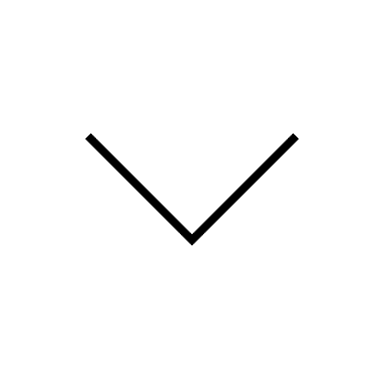 담당자 변경
작업자
검색어
조회
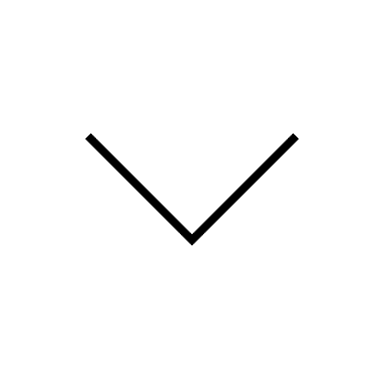 프로젝트 A
1단계
단계 *
1
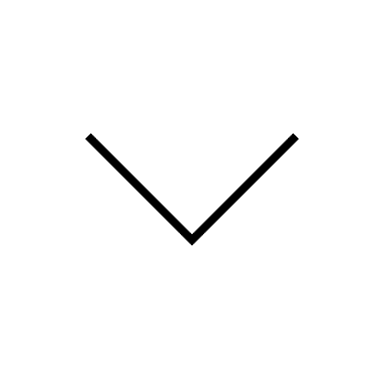 프로젝트 A
1단계
프로젝트
단계
건
조회
20M_2023XXXX
배정 데이터
변경
2
변경
W_1234
작업자
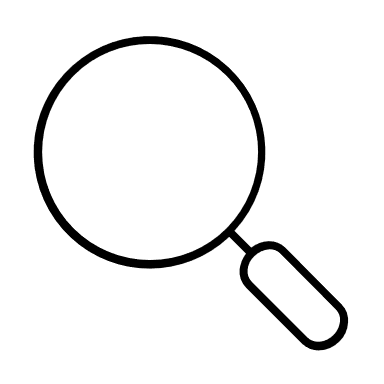 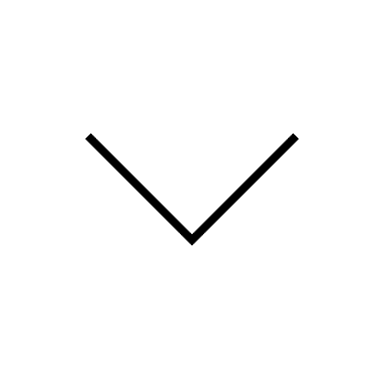 변경
1차 검수자
S_1234
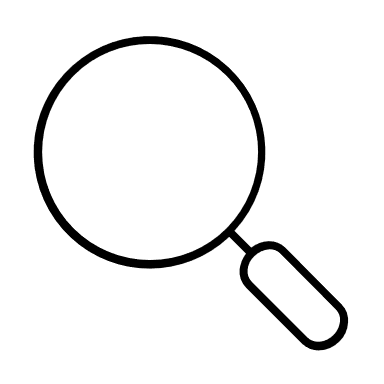 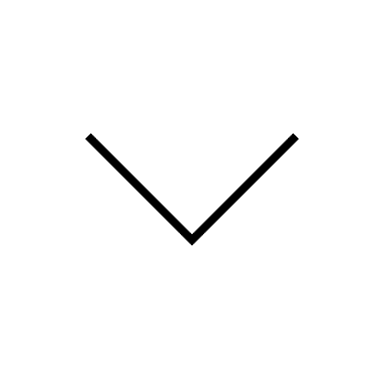 변경
2차 검수자
S_1123
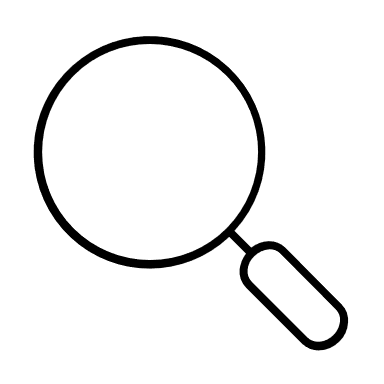 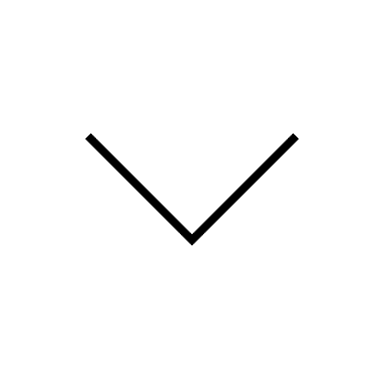 변경
3차 검수자
S_1124
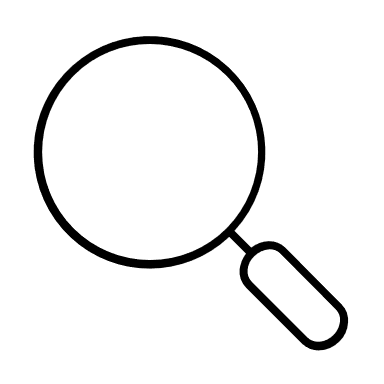 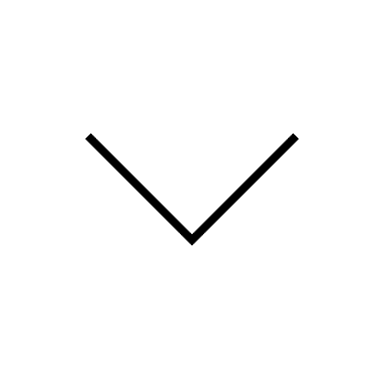 변경
변경
3
3
저장
취소
보류
변경
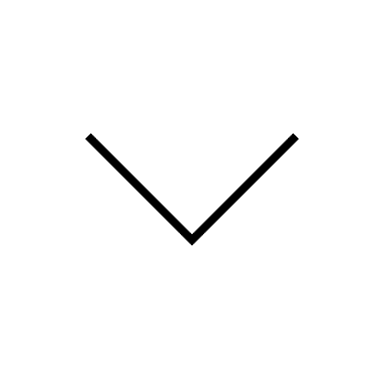 변경
변경
2
3
4
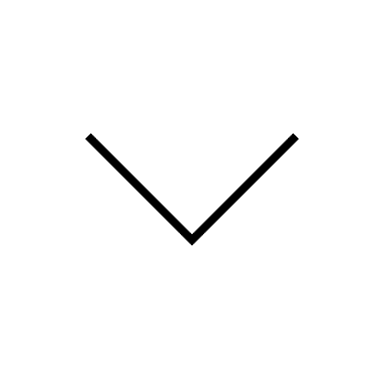 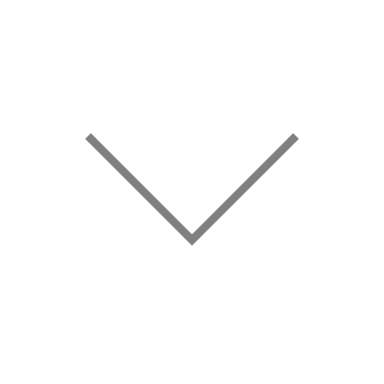 1
작업자 가공 화면 (관리자 확인요청된 데이터 확인 화면)
작업자_1
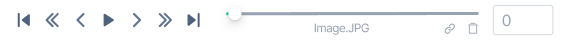 관리자 확인
1
이슈사항
객체
라벨
X
작업자 기재 사유
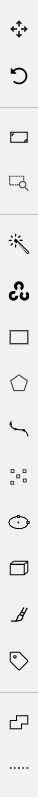 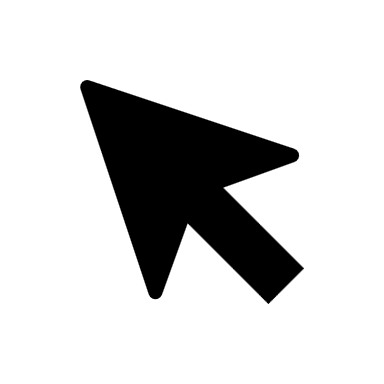 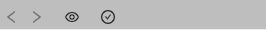 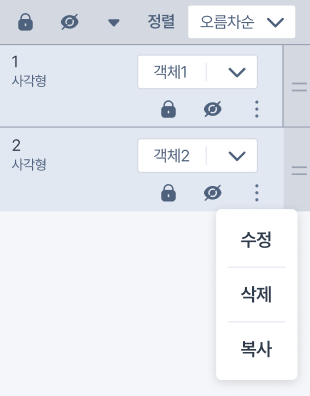 이미지 화질이 너무 낮습니다.
2
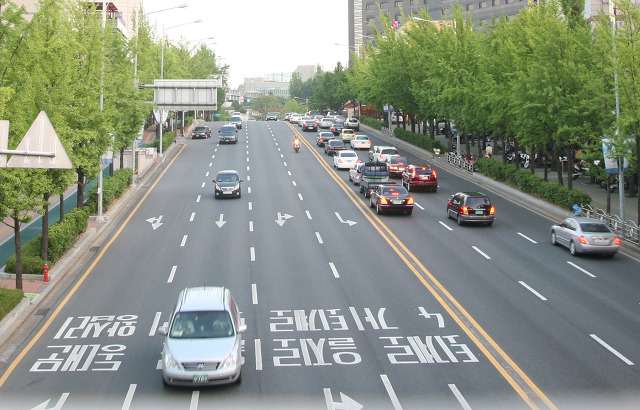 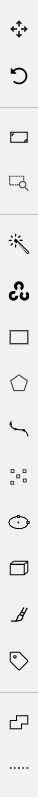 관리자 확인
3
선택
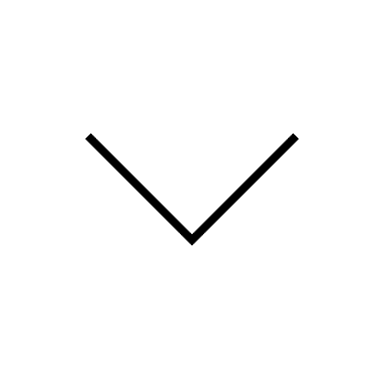 4
저장
4
처리되었습니다.
확인
모양
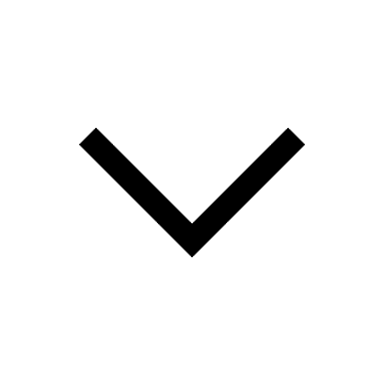 색상
라벨
객체
그룹
투명도
선택된 항목 투명도
관리자 로그인 > 프로젝트 설정/생성
프로젝트 관리          회원 관리         작업 관리        유효성 관리          게시판
관리자_1
> 프로젝트 관리 > 프로젝트 설정 > 프로젝트 정보
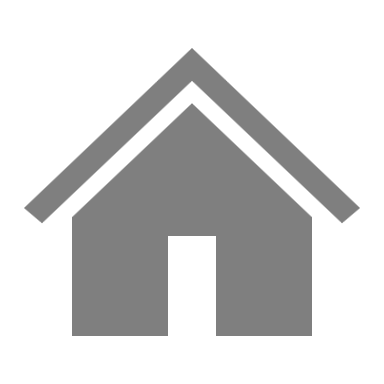 1
프로젝트명 *
프로젝트 설명 (선택)
데이터 유형 *
2
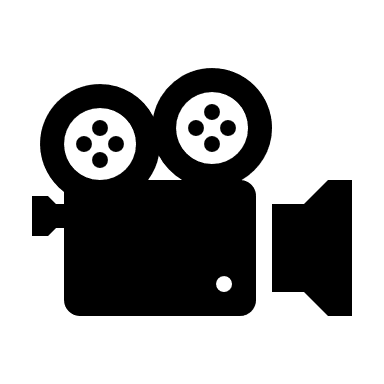 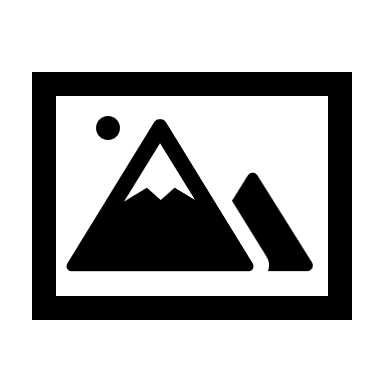 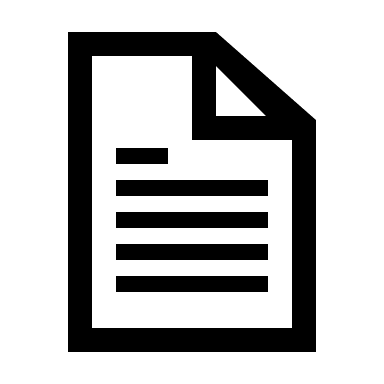 텍스트
이미지
동영상
데이터 수량
3
관리자 로그인 > 프로젝트 설정/생성
프로젝트 관리          회원 관리         작업 관리        유효성 관리          게시판
관리자_1
라벨 *
3
2
1
4
라벨명
선택
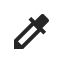 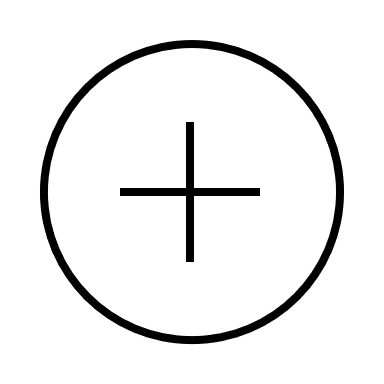 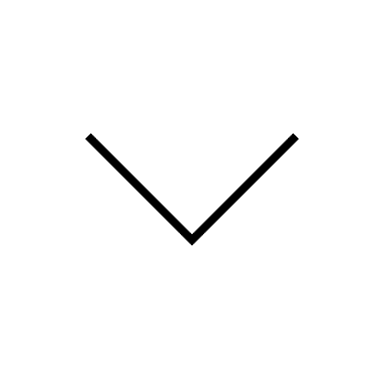 5
X
6
버스
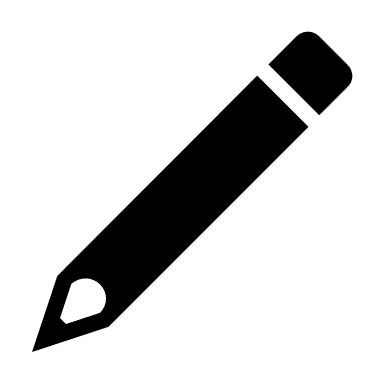 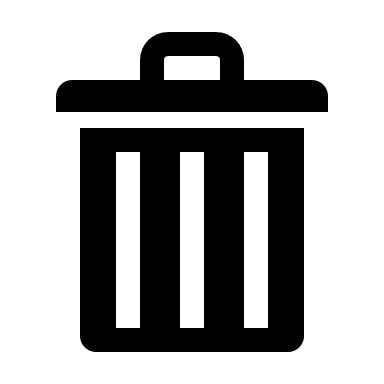 색상 선택
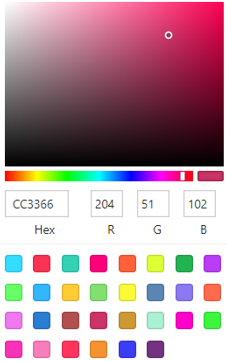 자동차
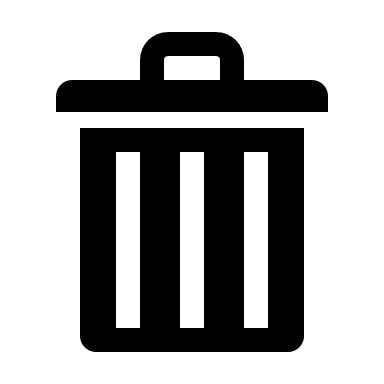 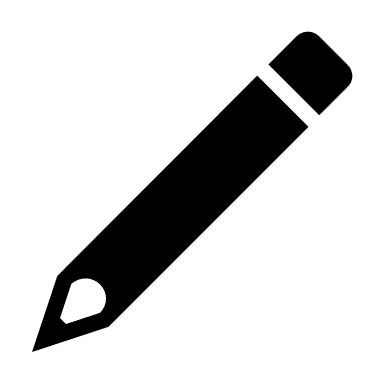 삭제하시겠습니까?
취소
확인
취소
확인
7
다음
관리자 로그인 > 프로젝트 설정/생성
프로젝트 관리          회원 관리         작업 관리        유효성 관리          게시판
관리자_1
라벨 *
라벨명
선택
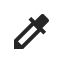 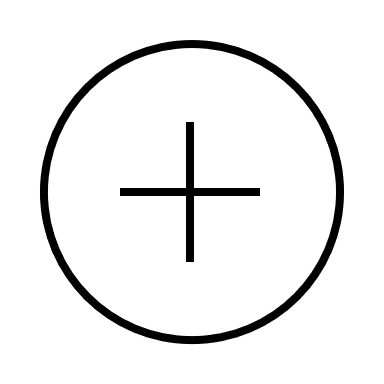 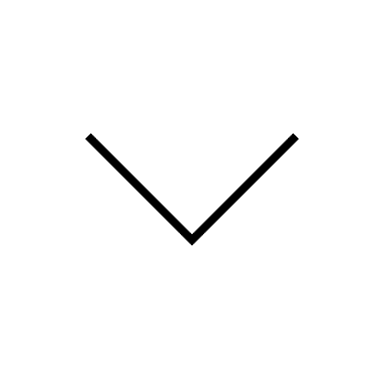 버스
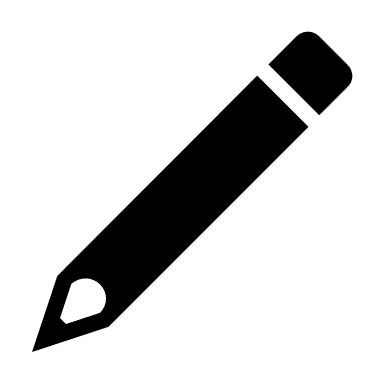 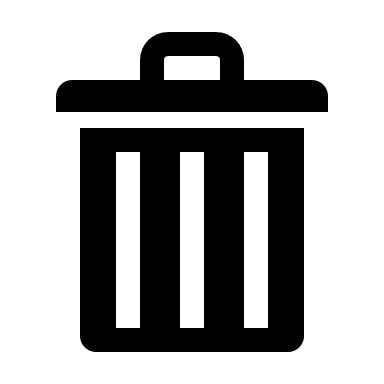 자동차
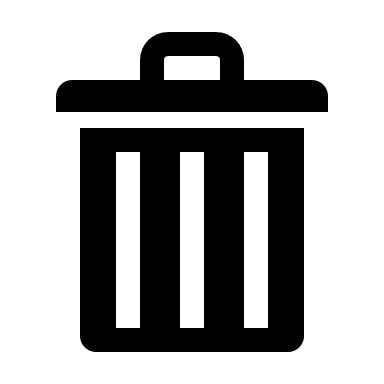 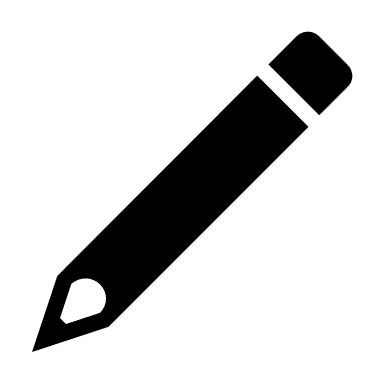 다음
관리자 로그인 > 프로젝트 설정/생성 (라벨 수정)
프로젝트 관리          회원 관리         작업 관리        유효성 관리          게시판
관리자_1
> 프로젝트 관리 > 프로젝트 설정 > 프로젝트 정보
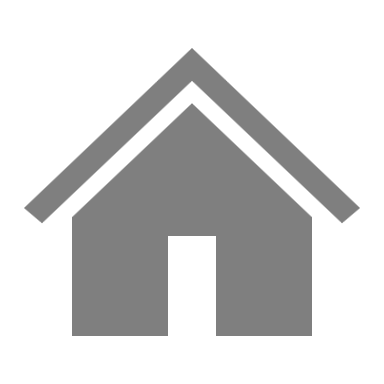 라벨 *
버스
바운딩 박스
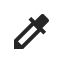 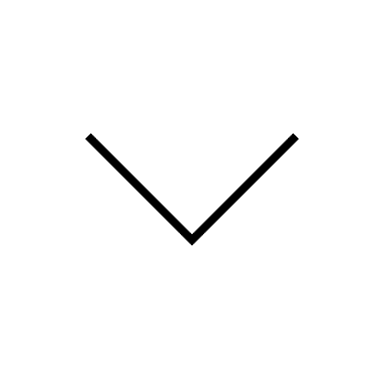 1
2
확인
취소
관리자 로그인 > 프로젝트 설정/생성 (라벨 수정 – 키포인트)
프로젝트 관리          회원 관리         작업 관리        유효성 관리          게시판
관리자_1
> 프로젝트 관리 > 프로젝트 설정 > 프로젝트 정보
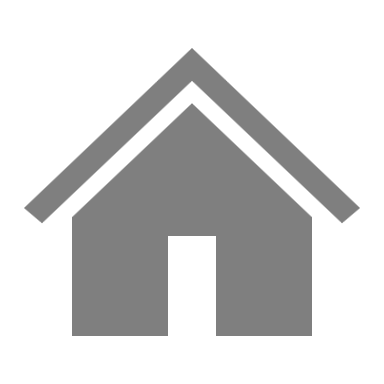 라벨 *
라벨명
선택
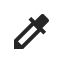 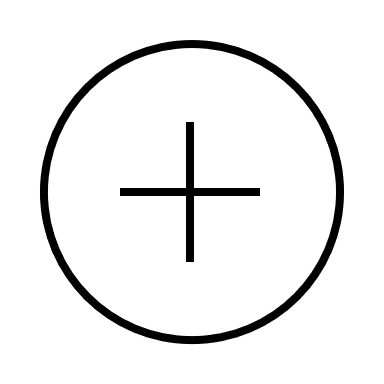 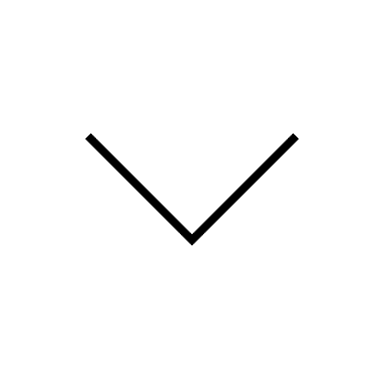 1
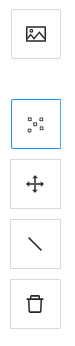 왼쪽_눈
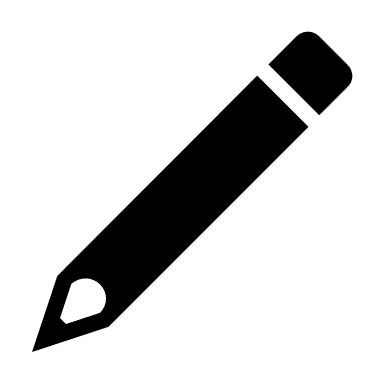 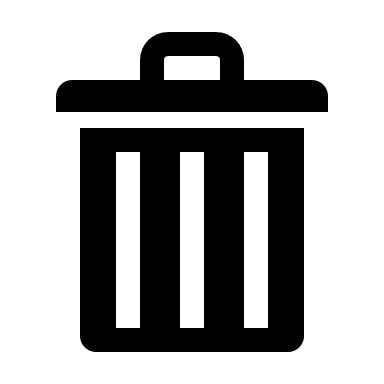 왼쪽_귀
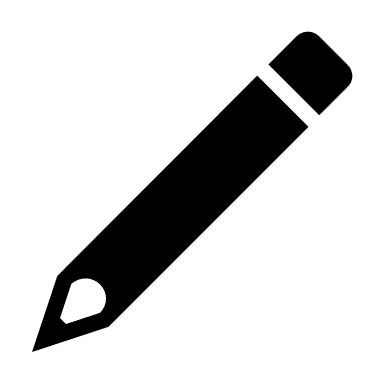 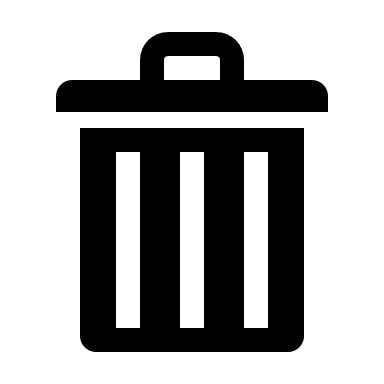 2
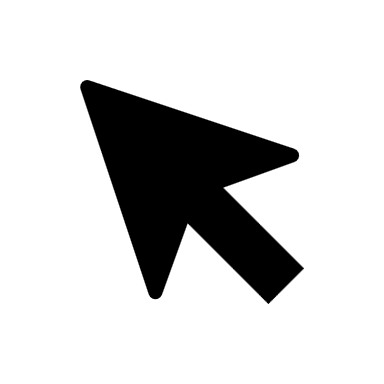 왼쪽_어깨
라벨 선택
6
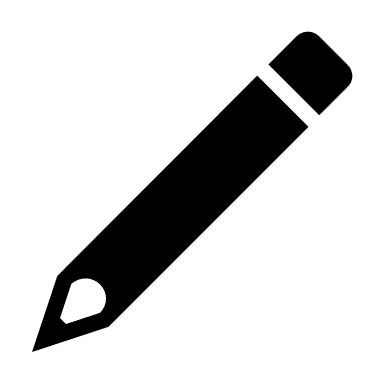 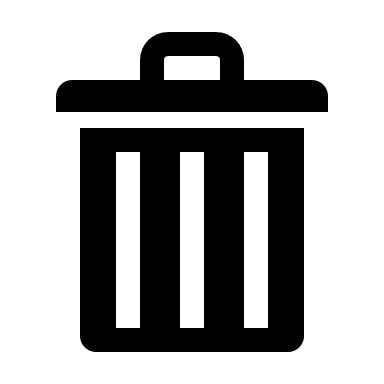 선택
왼쪽_팔꿈치
3
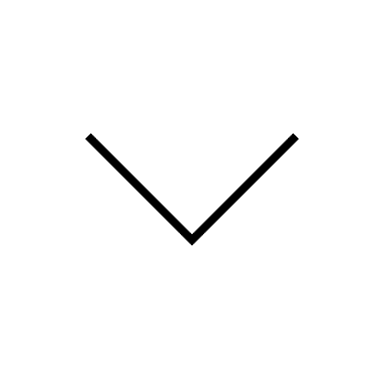 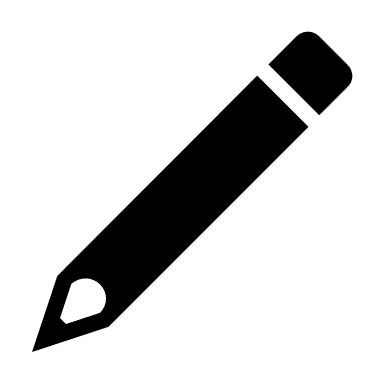 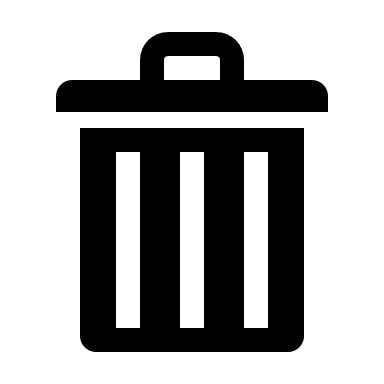 왼쪽_손
확인
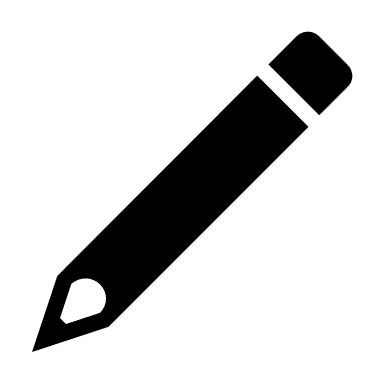 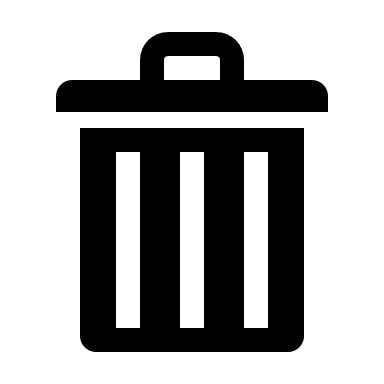 4
오른쪽_눈
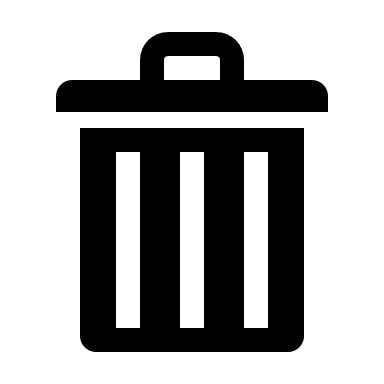 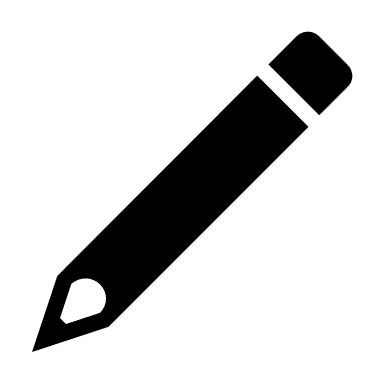 5
오른쪽_귀
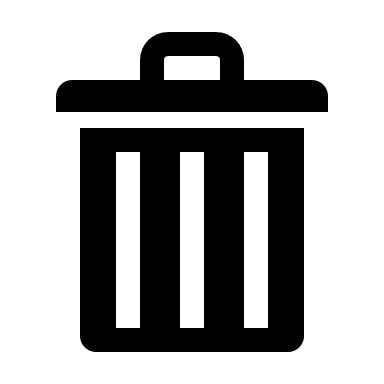 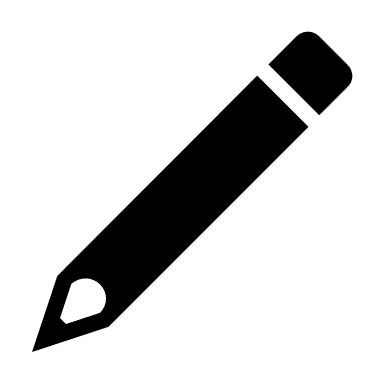 오른쪽_어깨
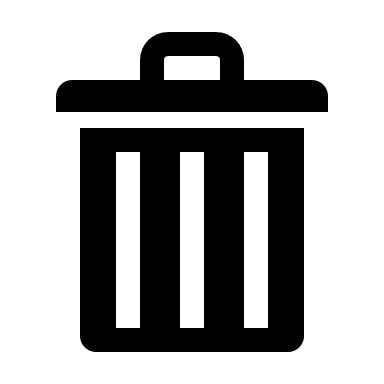 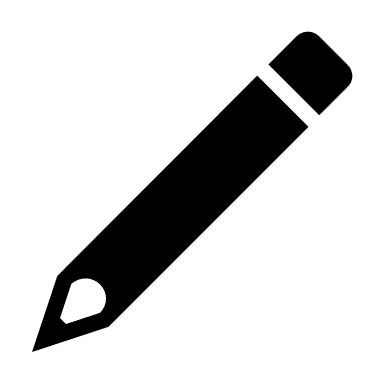 오른쪽_팔꿈치
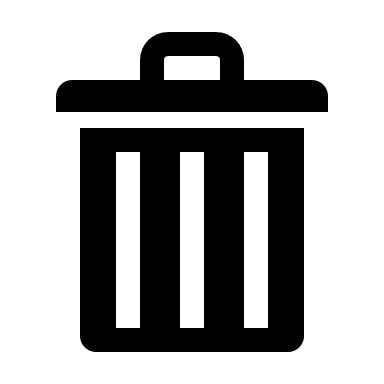 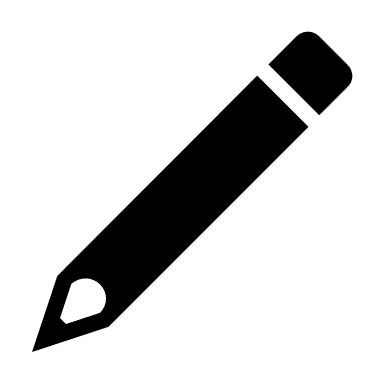 오른쪽_손
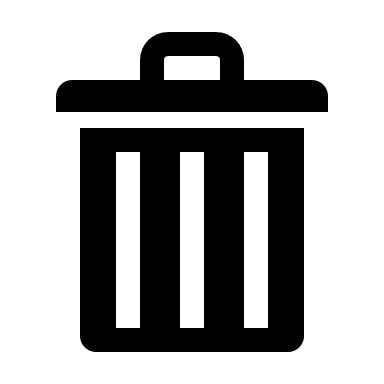 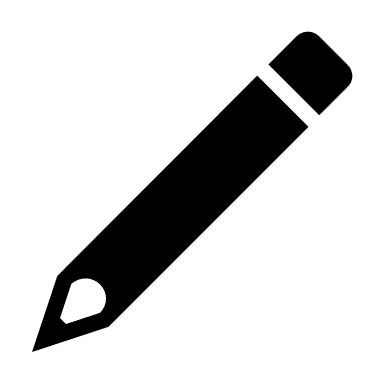 코
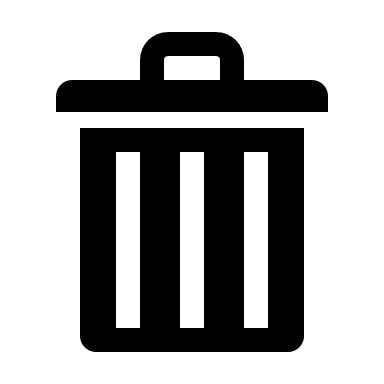 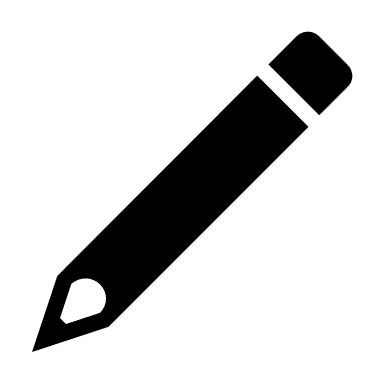 입
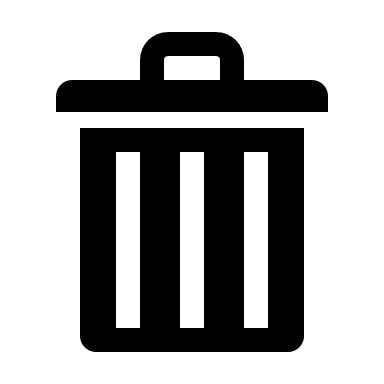 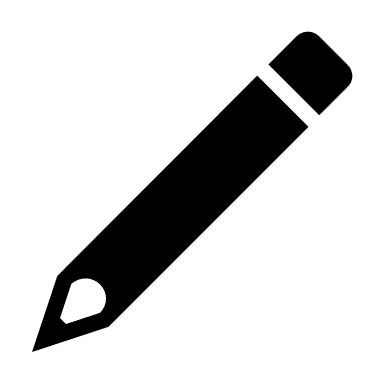 다음
관리자 로그인 > 프로젝트 설정/생성
프로젝트 관리          회원 관리         작업 관리        유효성 관리          게시판
관리자_1
> 프로젝트 관리 > 프로젝트 설정 > 단계 설정
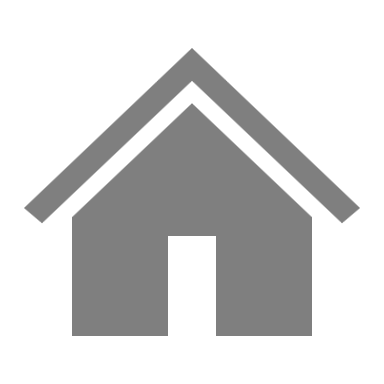 5
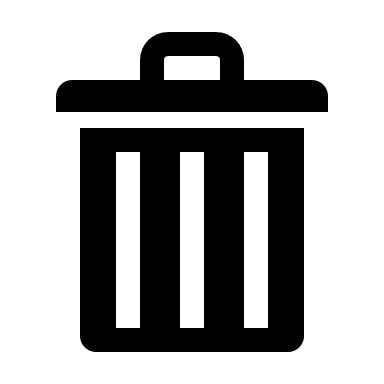 1
1단계
2
8
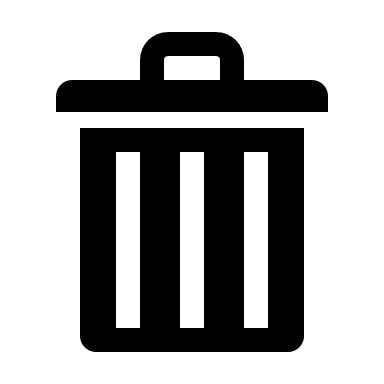 바운딩 박스
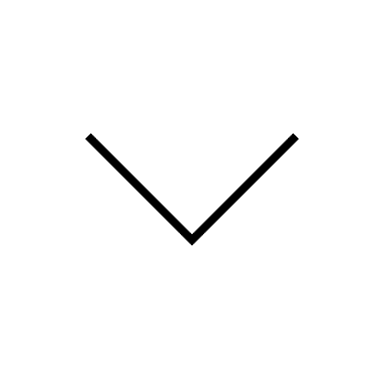 검수
검수
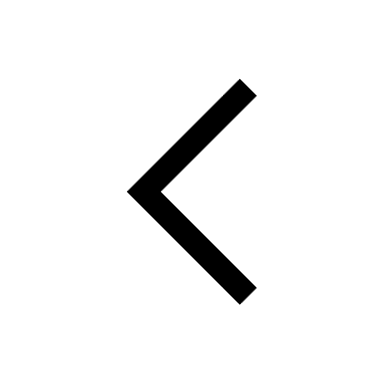 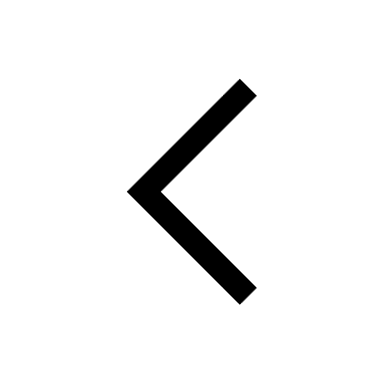 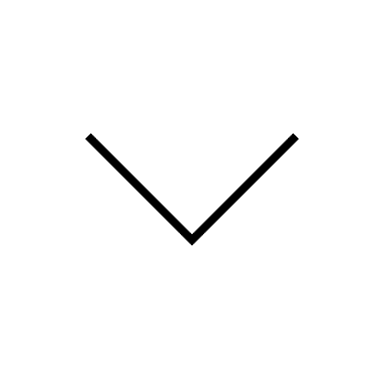 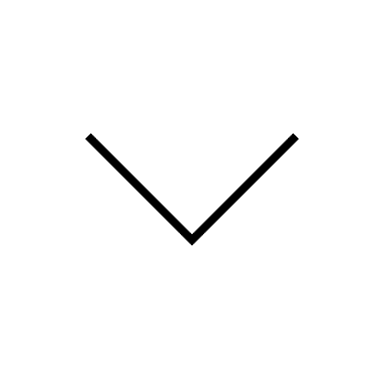 3
가공
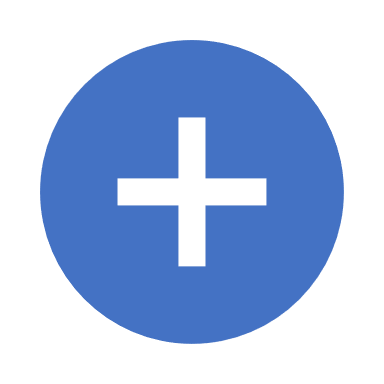 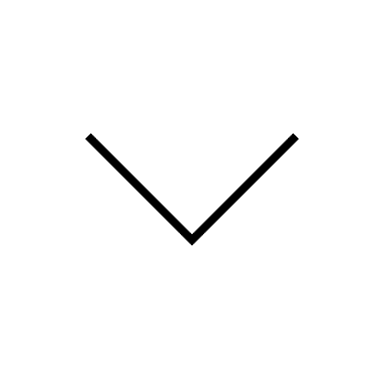 2단계 >
단가 입력
단가 입력
4
단가 입력
5
2단계
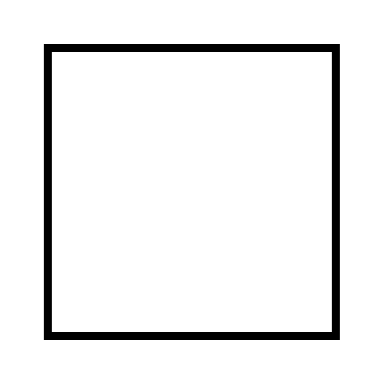 선택
선택
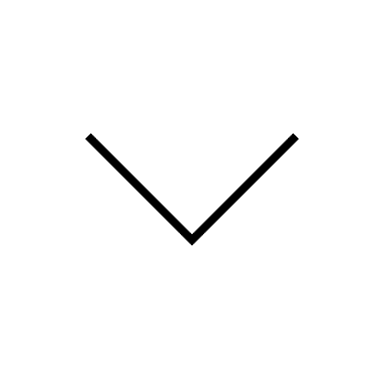 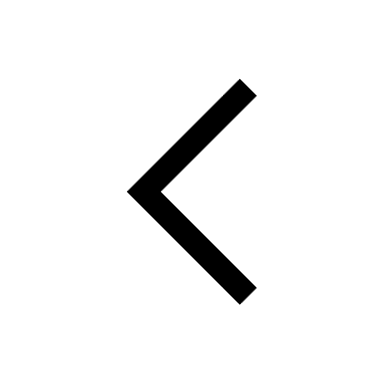 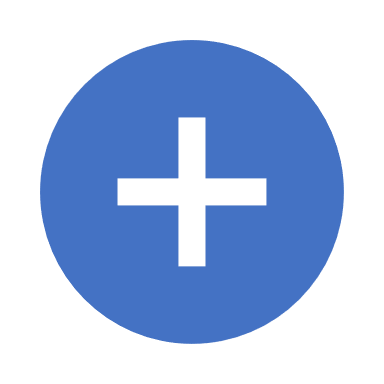 선택
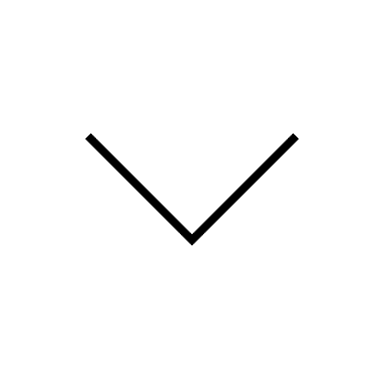 단가 입력
3단계 >
단가 입력
6
7
이전
완료
관리자 로그인 > 프로젝트 설정/생성
프로젝트 관리          회원 관리         작업 관리        유효성 관리          게시판
관리자_1
> 프로젝트 관리 > 배정
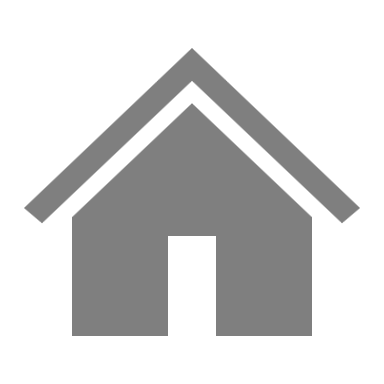 2
1
프로젝트 A
1단계
프로젝트
단계
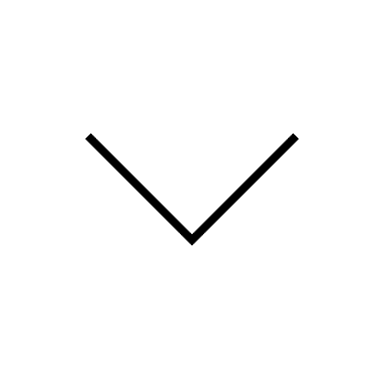 3
4
배정 수량
100
건
조회
5
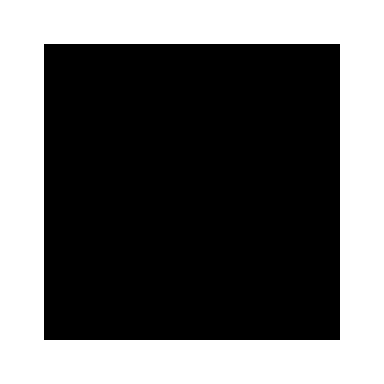 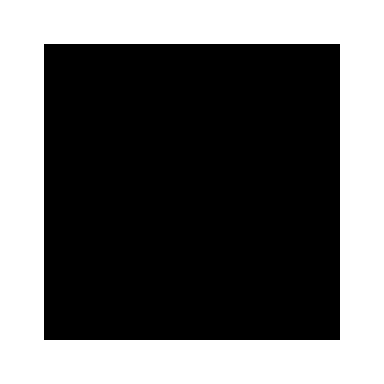 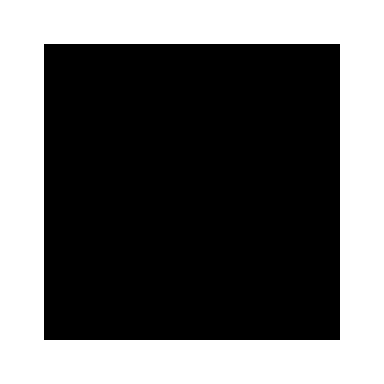 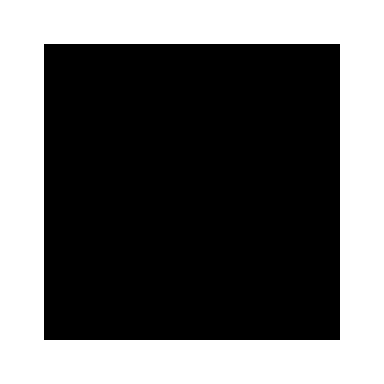 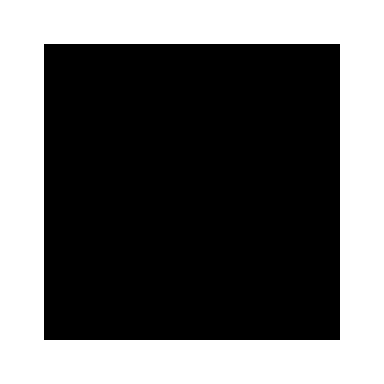 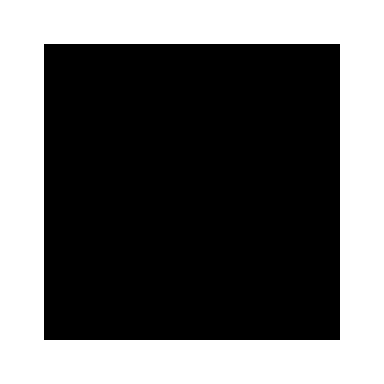 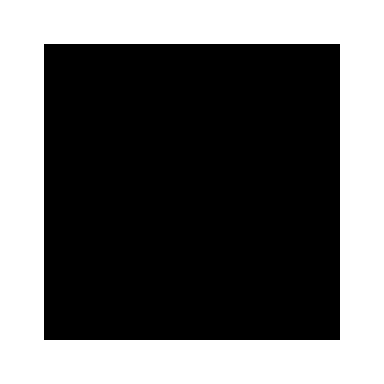 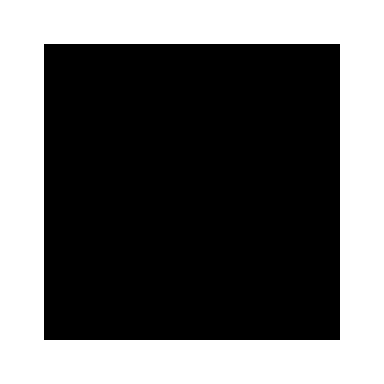 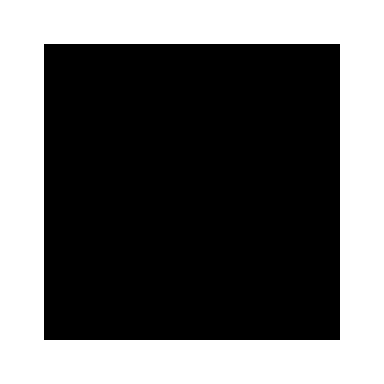 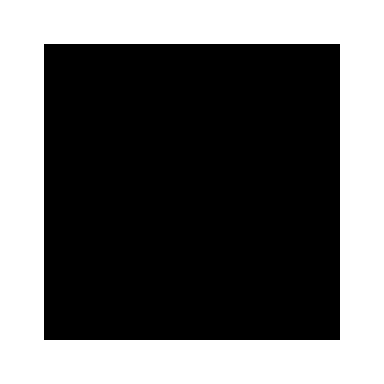 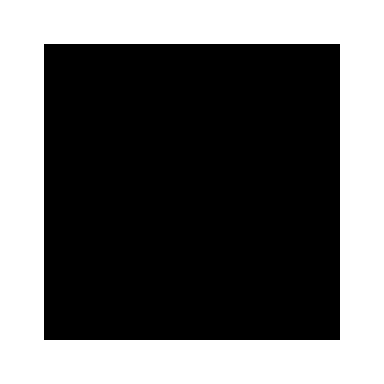 6
배정
관리자 로그인 > 프로젝트 설정/생성 (배정)
프로젝트 관리          회원 관리         작업 관리        유효성 관리          게시판
관리자_1
> 프로젝트 관리 > 배정
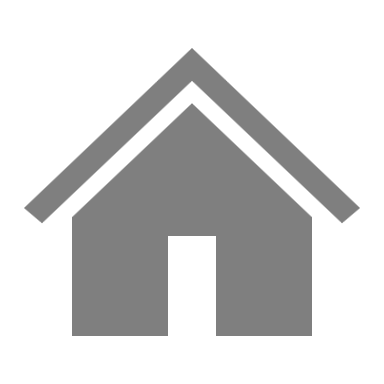 프로젝트
배정
배정 수량
프로젝트 A
1단계
단계 *
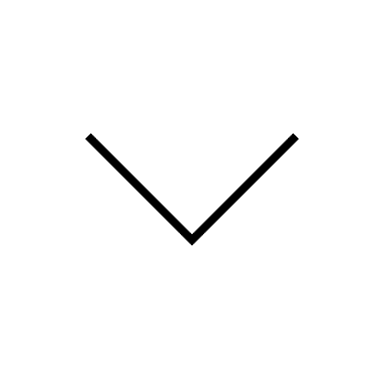 1
프로젝트 A
1단계
프로젝트
단계
건
조회
20M_2023XXXX 외 99 건
배정 데이터
2
작업자
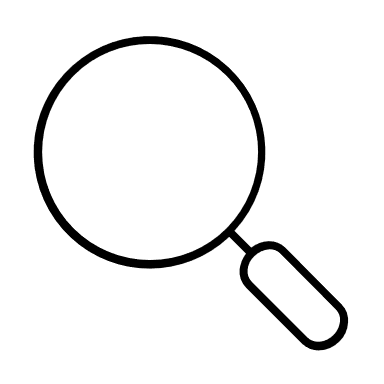 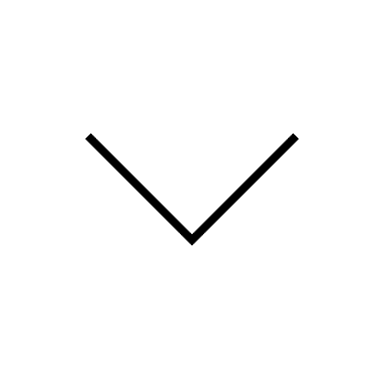 2
1차 검수자
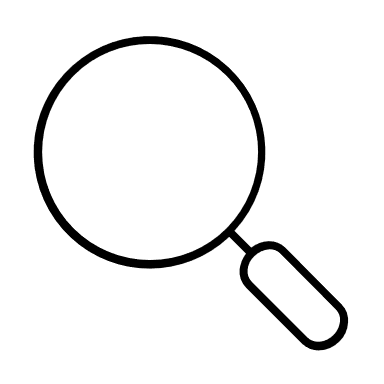 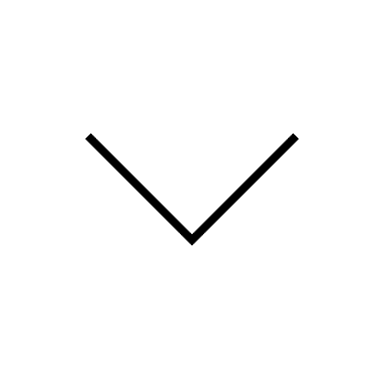 2
2차 검수자
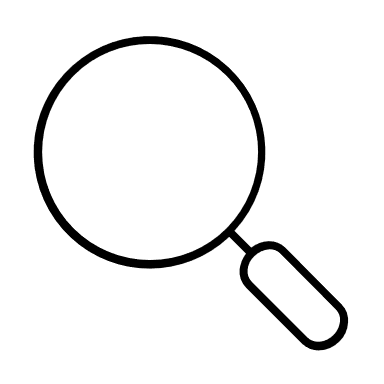 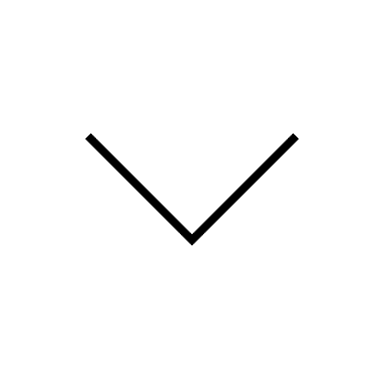 3
3차 검수자
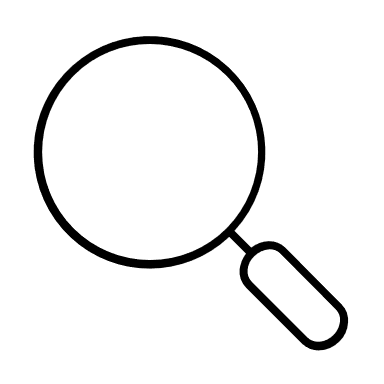 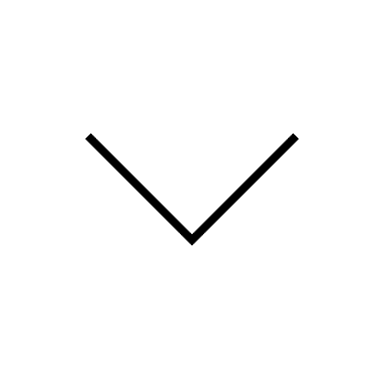 4
4
저장
취소
배정
관리자 로그인 > 프로젝트 관리 > 권한 관리
프로젝트 관리          회원 관리         작업 관리        유효성 관리          게시판
관리자_1
> 프로젝트 관리 > 권한 관리
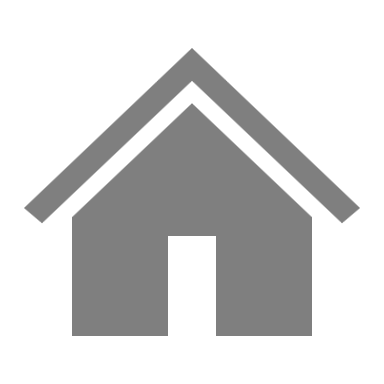 1
1
2
선택
프로젝트
선택
조회
역할
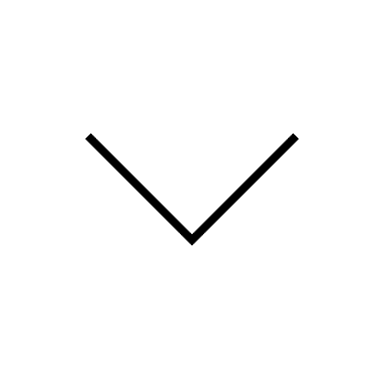 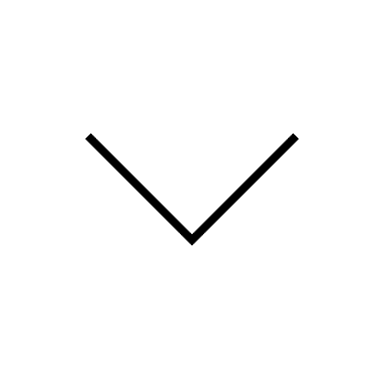 4
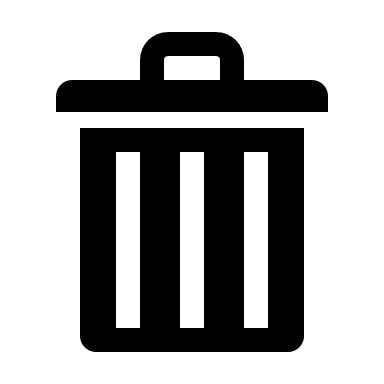 3
7
5
6
프로젝트 A
검수자
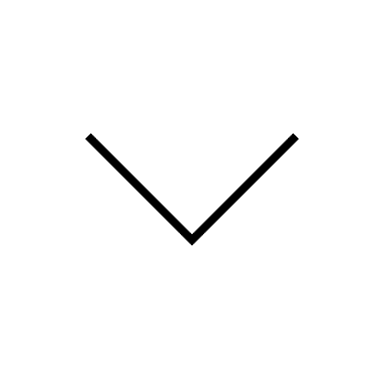 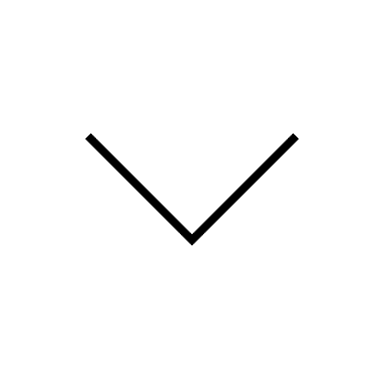 프로젝트 B
검수자
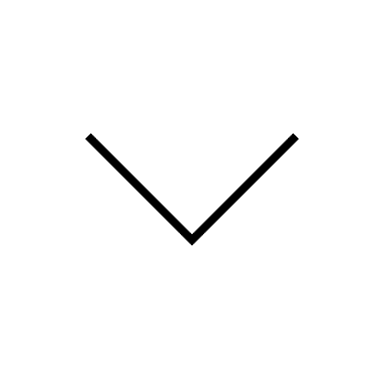 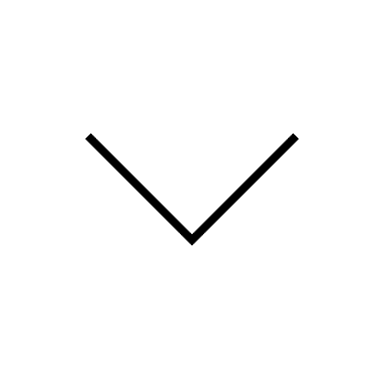 프로젝트 A
작업자
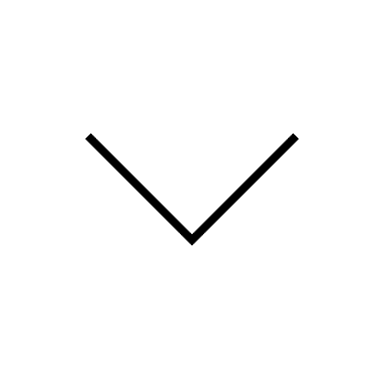 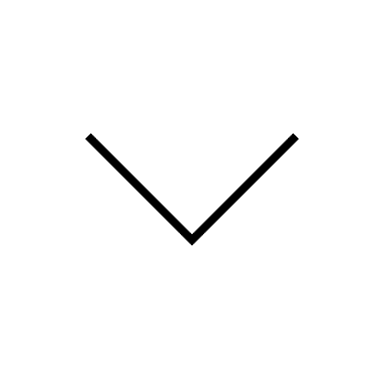 프로젝트 B
작업자
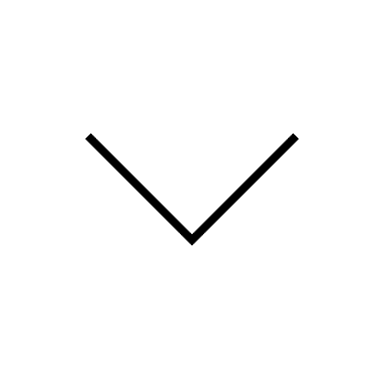 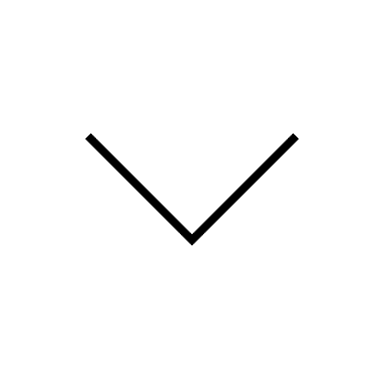 프로젝트 B
작업자
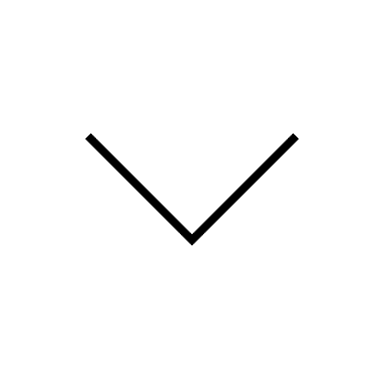 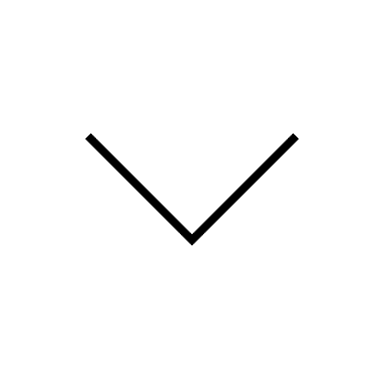 프로젝트 A
작업자
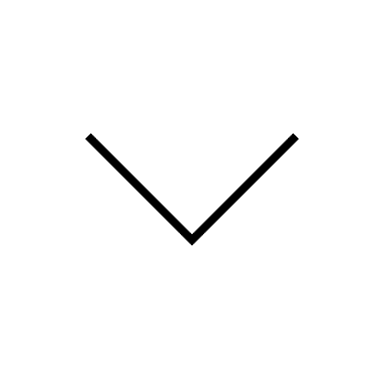 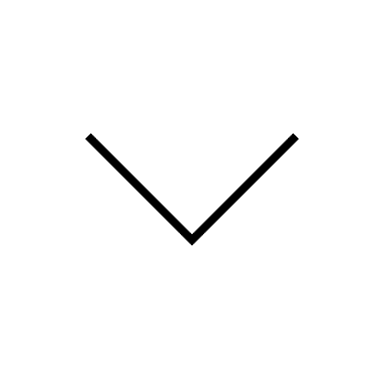 프로젝트 B
작업자
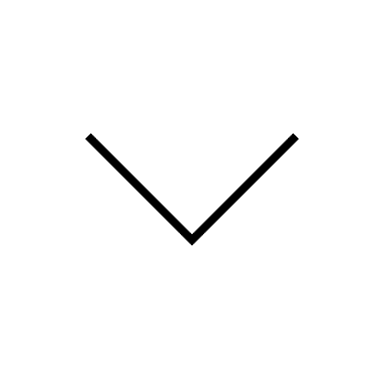 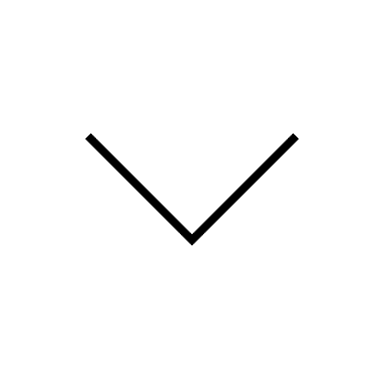 프로젝트 A
작업자
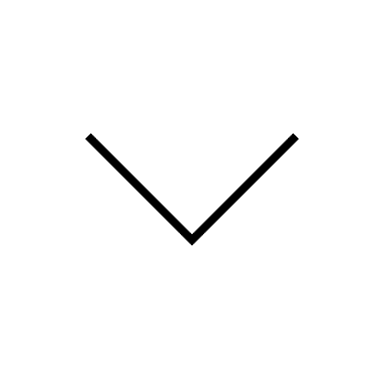 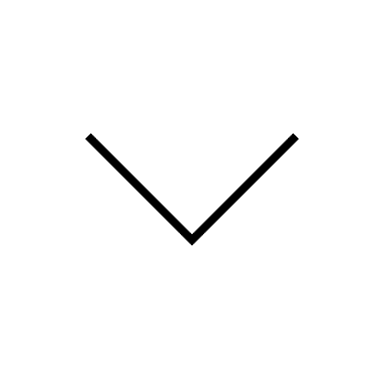 선택
선택
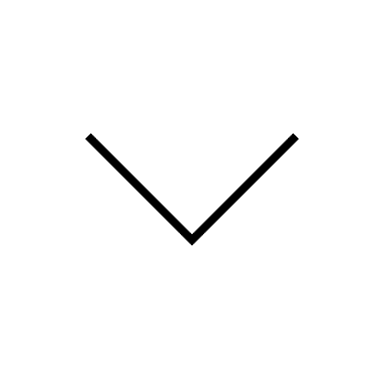 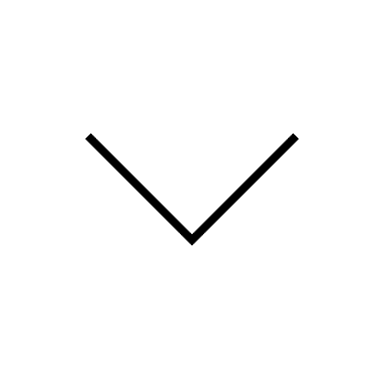 선택
선택
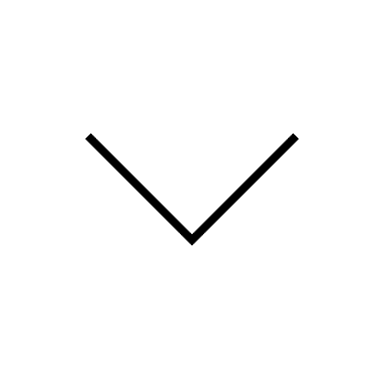 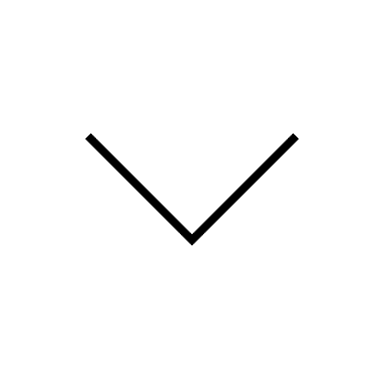 8
저장
감사합니다.
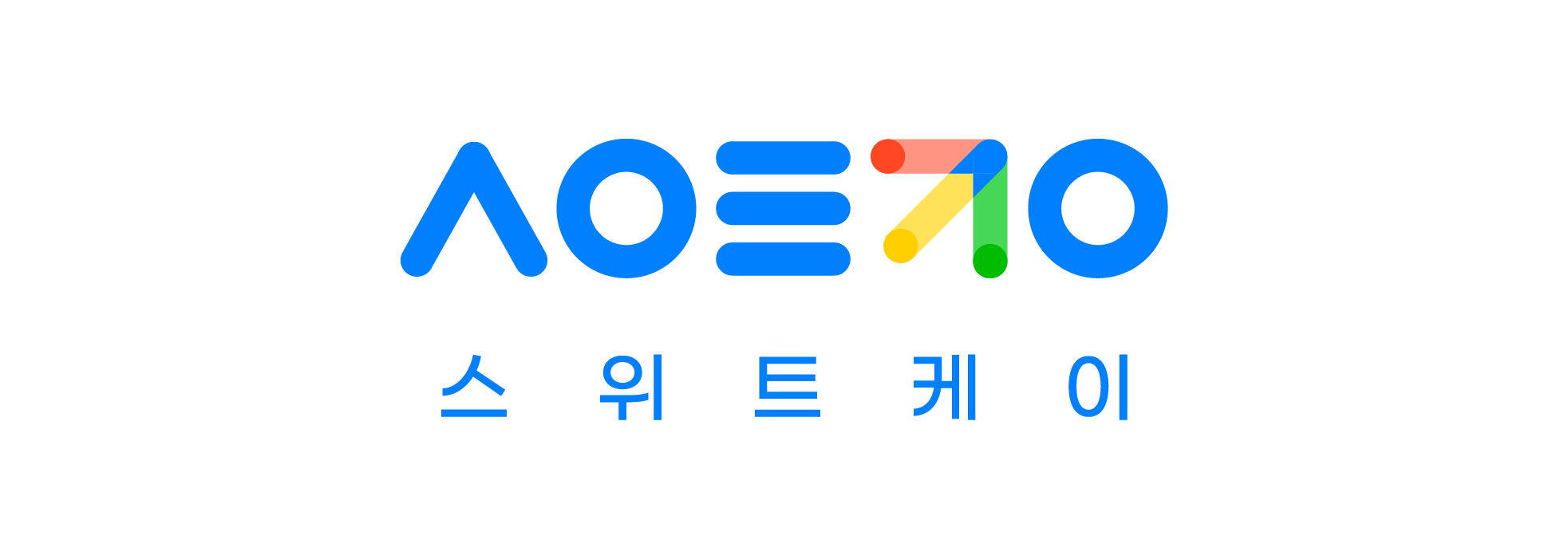